КАЗАХСКИЙ НАЦИОНАЛЬНЫЙ УНИВЕРСИТЕТ ИМ. АЛЬ-ФАРАБИ
Высшая школа экономики и бизнеса 
Кафедра «Финансы и учет»
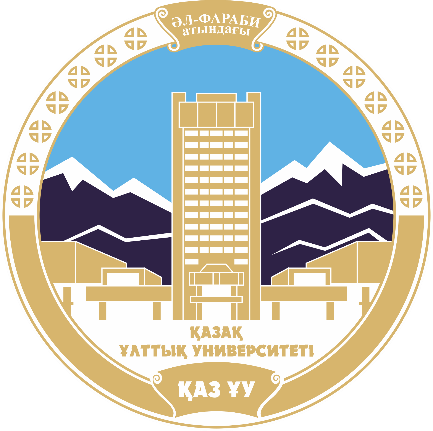 Модуль II Цифровые финансы
Тема 6: «Цифровая трансформация финансовых услуг»
Дисциплина: Цифровые финансы
Преподаватель: к.э.н., и.о доцента Касенова Г.Е
Содержание:
Трансформация финансовых рынков в условиях цифровой экономики
FinTech: понятие и причины возникновения
Регулятивная песочница
Основные направления FinTech
1. Трансформация финансовых рынков в условиях цифровой экономики
1. Трансформация финансовых рынков в условиях цифровой экономики
1. Трансформация финансовых рынков в условиях цифровой экономики
Причины трансформации финансовых систем в цифровую индустрию
1. Трансформация финансовых рынков в условиях цифровой экономики
Трансформация в странах
Институциональная специфика в различных странах привела к различиям в цифровой трансформации провайдеров финансовых услуг.
1. Трансформация финансовых рынков в условиях цифровой экономики
Основные элементы цифровых финансов
2. FinTech: понятие и причины возникновения
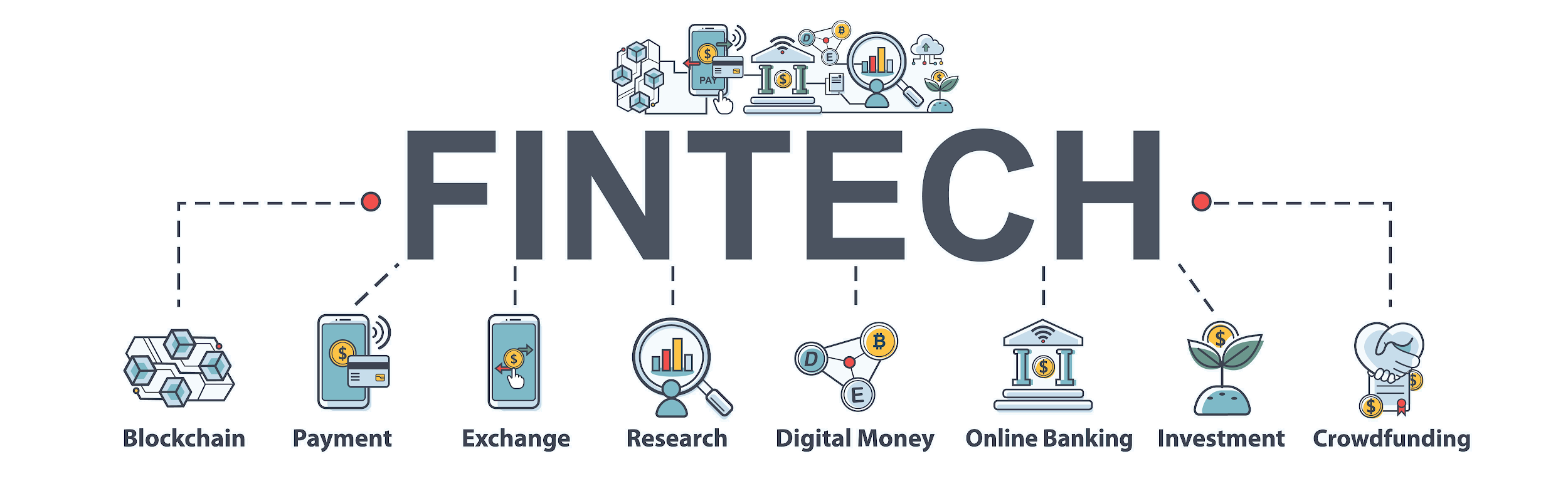 Финансовые технологии ФинТех (FinTech) - отрасль, состоящая из компаний, использующих цифровые технологии и инновации, чтобы конкурировать с традиционными финансовыми организациями в лице банков и посредников на рынке финансовых услуг.
Fintech - развивающаяся отрасль, которая использует технологии для улучшения деятельности в области финансов
Базельский комитет по банковскому надзору под финтехом понимает «порожденные технологиями финансовые инновации, которые могут привести к созданию новых бизнес-моделей, приложений, процессов или продуктов, которые впоследствии скажутся на финансовых рынках, институтах или производстве финансовых услуг».
2. FinTech: понятие и причины возникновения
Основные предпосылки развития FinTech
2. FinTech: понятие и причины возникновения
Почему появился FinTech?
2. FinTech: понятие и причины возникновения
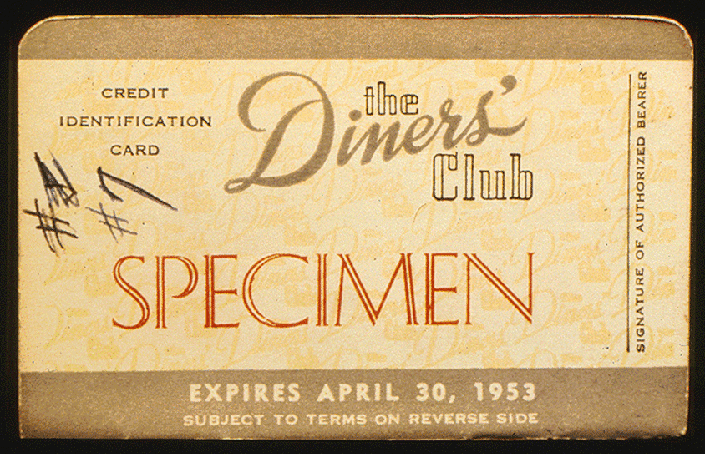 2. FinTech: понятие и причины возникновения
Бурному развитию финтеха способствовали несколько трендов:
Потребители, которые выросли с цифровыми устройствами в руках, будут активно пользоваться продуктами от техфин-компаний и финтех-стартапов. 
Компаниям и финансовым учреждениям, которые только присматриваются к финтех-инструментам придется ускорятся с их внедрением в погоне за прибылью и благосклонностью клиентов.
3. Регулятивная песочница
Регулятивная песочница (Regulatory Sandbox) - особый правовой режим, позволяющий юридическим лицам, занимающимся разработкой новых финансовых продуктов и услуг, проводить в ограниченной среде эксперименты по их внедрению без риска нарушения действующего законодательства
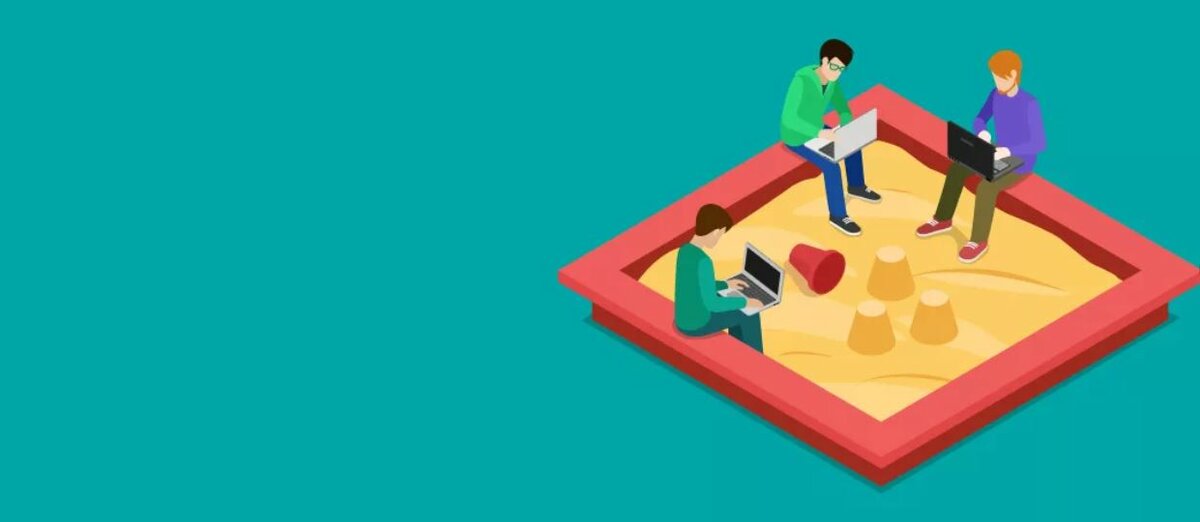 Как попасть в «песочницу»
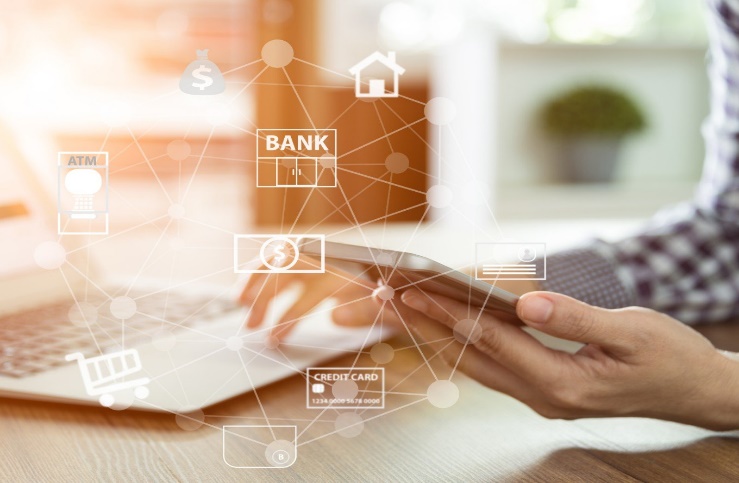 3. Регулятивная песочница
Обязательные требования
3. Регулятивная песочница в Казахстане
Регулятивная песочница особый правовой режим, позволяющий юридическим лицам, занимающимся разработкой новых финансовых продуктов и услуг, проводить в ограниченной среде эксперименты по их внедрению без риска нарушения действующего законодательства. 
Дополнение об «особом режиме регулирования» было внесено в Закон РК «О Национальном банке Республики Казахстан» еще в июле 2018 года.
Особый режим регулирования направлен на повышение гибкости финансового рынка, развитие и повышение доступности финансовых услуг, внедрение новых финансовых продуктов. Срок введения особого режима регулирования определяется в рамках договора между участником и НБРК, но не превышает 5 лет.
Участниками особого режима регулирования могут стать:
финансовые организации;
юридические лица, осуществляющие деятельность в финансовой сфере, сфере связанной с концентрацией ресурсов и платежными услугами.
Для участия в особом режиме регулирования заявителям необходимо соответствовать критериям отбора участников и направить в Национальный Банк заявление на участие с приложением перечня документов.
3. Регулятивная песочница в Казахстане
За несколько лет развития финтех-отрасли выделилось больше десятка направлений, в которых работают компании в области:
4. Основные направления FinTech
4. Основные направления FinTech
Необанки – решения в сфере банковского сервиса. Чаще всего созданы в виде мобильных приложений, которые заменяют услуги классических банков.
Блокчейн – технология распределенных реестров данных,применяют для заключения умных контрактов, доказательства авторского права, биометрической защиты, торговли и заключения сделок, распределения энергии, и даже голосования.
InsureTech  – страхование, предлагающее автоматизированные продукты: мобильные приложения, автоматизацию выплат, взаимодействие в сфере интернета вещей.
Безопасность – компании этой сферы обеспечивают более простую и надежную обработку данных самим банкам: от аутентификации клиентов до мер защиты от мошеннических схем.
Направления
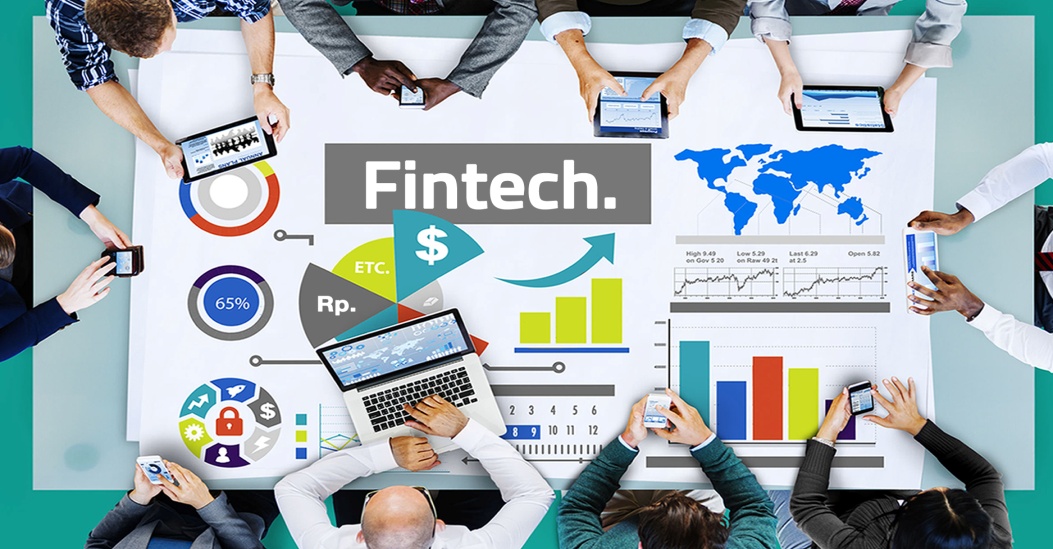 Краудфандинг – направление создает площадки для коллективного финансирования, позволяет встретиться создателям продукта и инвесторам для дальнейшего сотрудничества.
Кредитование  – одно из самых популярных направлений, основывающееся на возможности кредитования без участия банков.
Денежные переводы – стартапы этого направления позволяют пользователям переводить деньги без участия банков. Они используют в своей работе мобильные платформы и простую аутентификацию.
Инвестиционные платформы – еще называются Wealthtech. Включают в себя роботов-советников, цифровых брокеров, микроинвестиционные платформы и программы управления личными финансами.
Личные финансы-мобильные и десктопные приложения от стартапов, помогающие отдельному пользователю управлять своими финансами, анализировать затраты, получать прогнозы о будущих расходах в виде подробных отчетов.
4. Основные направления FinTech
4. Основные направления FinTech
Блокчейн
Технология распределенных реестров данных. Каждый участник ее цепочки сам себе сервер, подтверждающий легитимность операций других пользователей.
Технология отличается своей надежностью, на ней построена криптовалюта биткоин. Эта технология породила множество решений и стартапов. 
Например, ее применяют для заключения умных контрактов, доказательства авторского права, биометрической защиты, торговли и заключения сделок, распределения энергии, и даже голосования.
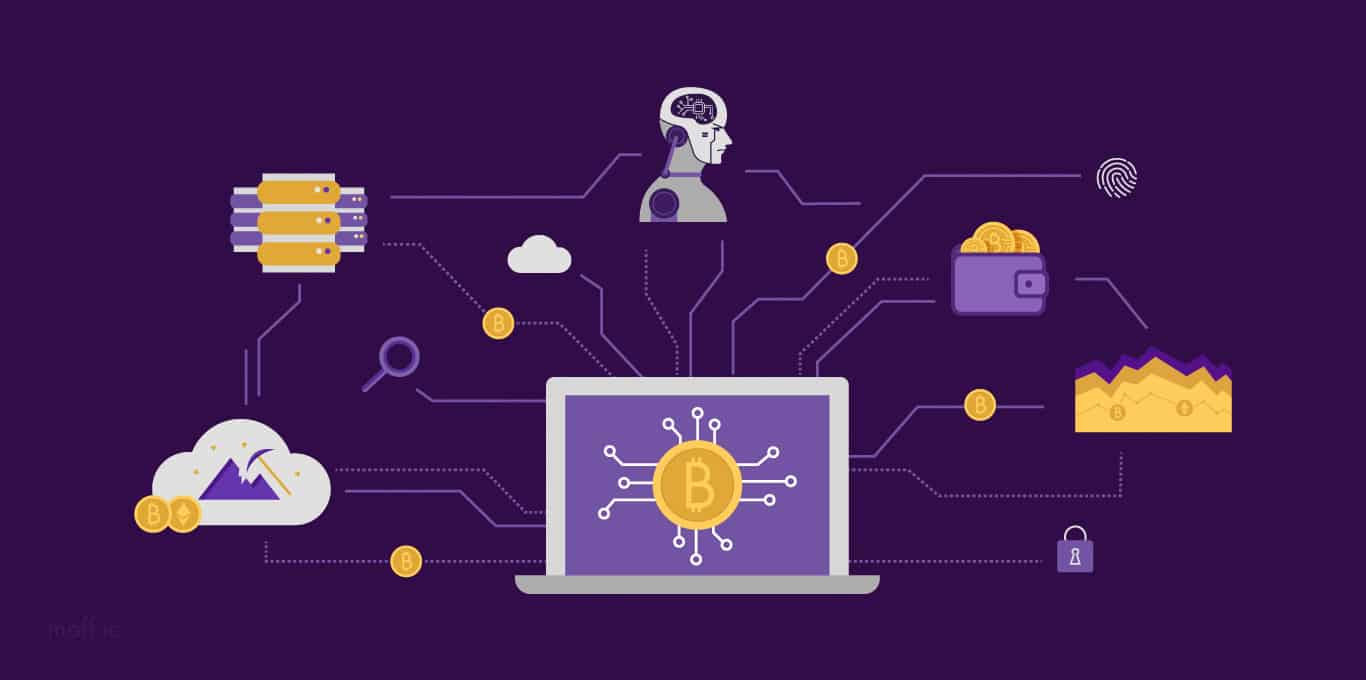 4. Основные направления FinTech
Блокчейн
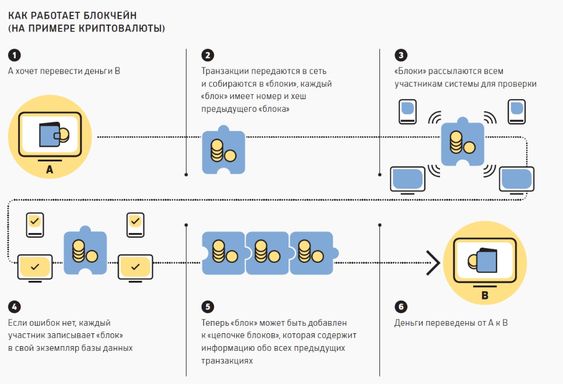 4. Основные направления FinTech
Личные финансы
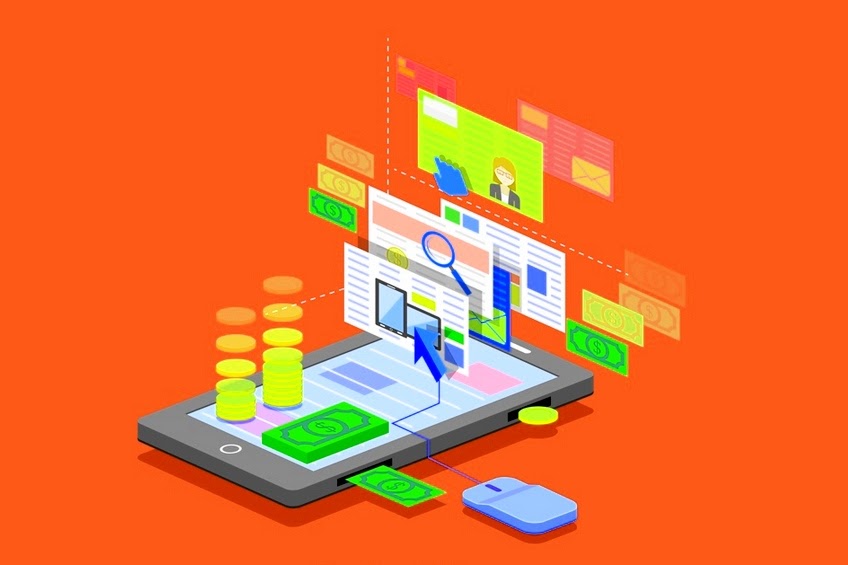 Мобильные и десктопные приложения от стартапов, помогающие отдельному пользователю управлять своими финансами, анализировать затраты, получать прогнозы о будущих расходах в виде подробных отчетов.
Мобильные Платежи
Финтех-инструменты, которые решают проблему 2-х миллиардов людей, давая доступ к базовым финансовым услугам.

Мобильный интернет, смартфоны и прогрессивные подходы к финансовым транзакциям позволяют обеспечить доступ к финансовым платежам даже там, где нет банковских учреждений.
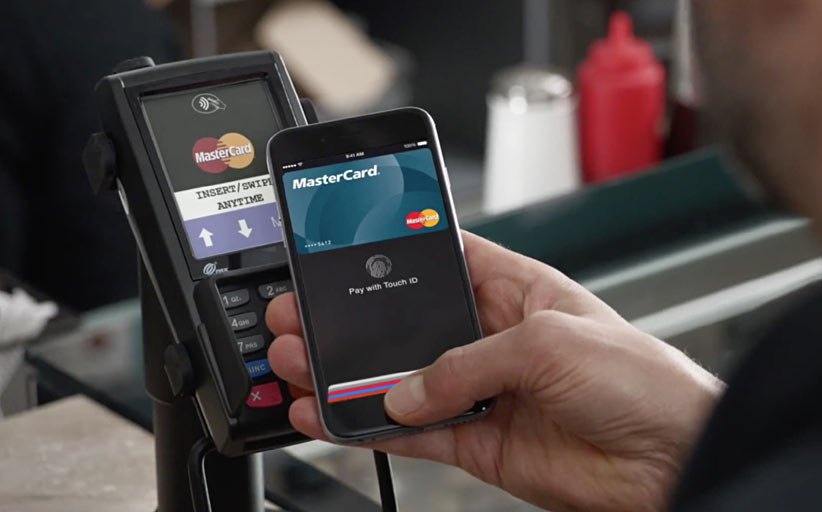 4. Основные направления FinTech
Кредитование
Одно из самых популярных направлений, основывающееся на возможности кредитования без участия банков. 

Стартапы работают на базе распределенных реестров и помогают выгодно сотрудничать кредиторам и заемщикам из потребительской и бизнес-сферы
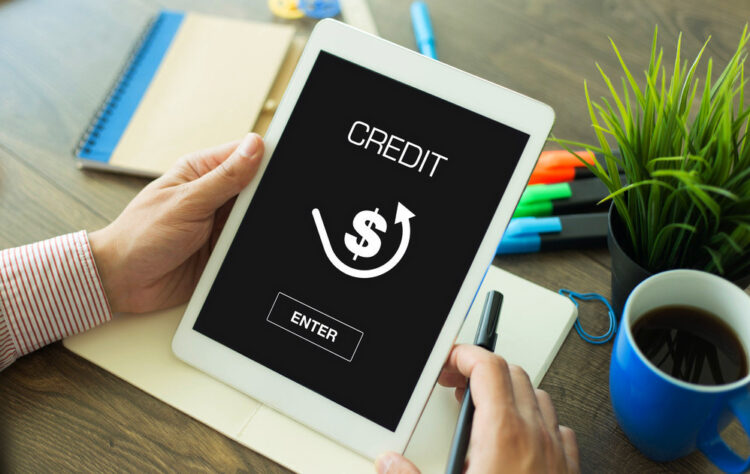 Денежные переводы
Стартапы этого направления позволяют пользователям переводить деньги без участия банков. 
Они используют в своей работе мобильные платформы и простую аутентификацию.
Яркие представители-единороги направления: необанк Revolut, TransferWise (платформа дешевых международных валютных переводов), Klarna (интернет-платежи).
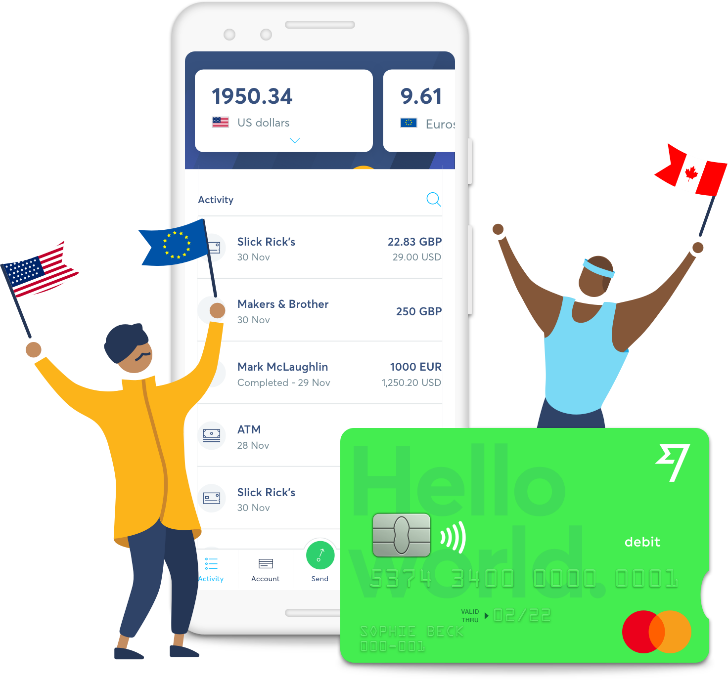 4. Основные направления FinTech
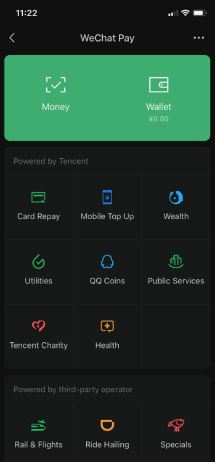 4. Основные направления FinTech
Инвестиционные платформы
Wealthtech 
Включают в себя роботов-советников, цифровых брокеров, микроинвестиционные платформы и программы управления личными финансами.
Работают над автоматизацией и доступностью рынка для розничных инвесторов. 
Особо ценятся инвесторами из-за предсказательного анализа и роботизации.
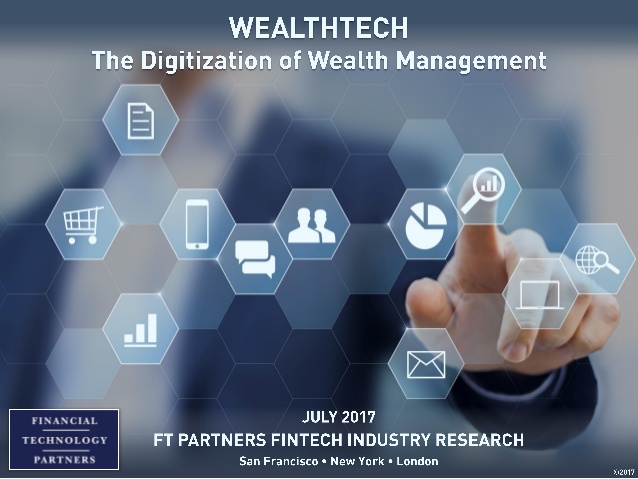 Анализ Больших данных
Безопасность
Сейчас существует около 100 финтех-стартапов, работающих над большими данными для финансового сектора
Компании этой сферы обеспечивают более простую и надежную обработку данных самим банкам: от аутентификации клиентов до мер защиты от мошеннических схем
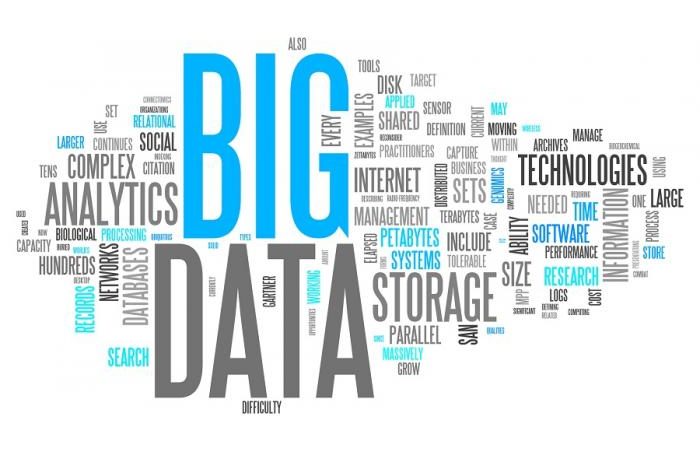 3. Основные направления FinTech
B2B финтех
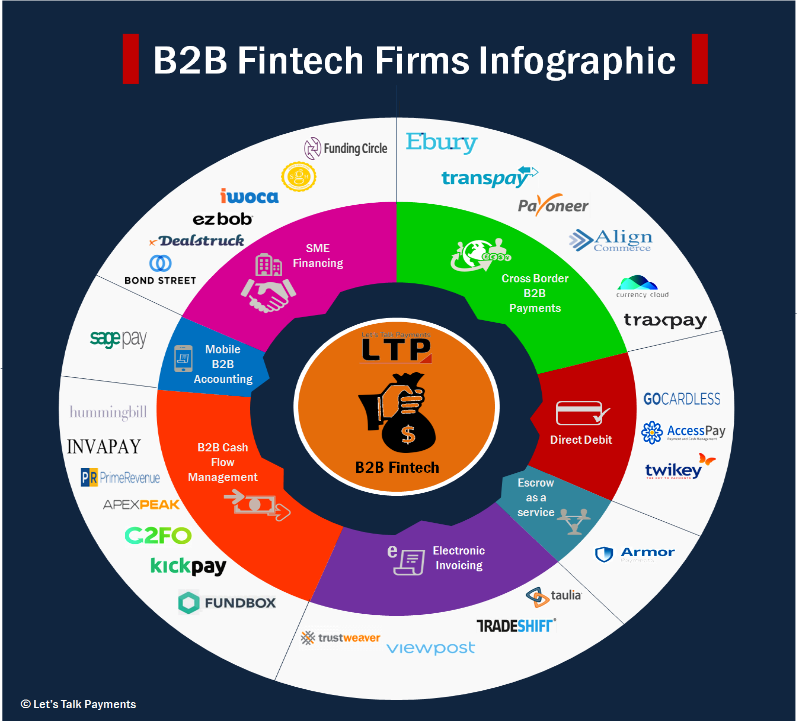 Направление, призванное решить проблемы взаиморасчетов и обмена данными в бизнесе. В зоне повышенного внимания: смарт-контракты на основе блокчейн-технологий.

Эффективные финтех решения для международных платежей B2B помогают корпорациям B2B легко вести бизнес за границей и за рубежом.
Финтех-компании разрабатывают решения для B2B-транзакций на основе облачных моделей. Это позволяет создавать удобные продукты для бизнеса, а также интегрировать несколько сервисов/приложений для большей функциональности.
 Скорее всего, именно облачные платформы в сочетании с расширенным доступом к API могут вывести платежные решения на качественно иной уровень. Но чтобы это произошло, финтех-инновации в B2B-сегменте должны стать более понятными (user-friendly) для использования. Кроме того, малый и средний бизнес нужно научить работать с ними.
4. Основные направления FinTech
Банки и финтех: сотрудничество вместо конкуренции
Компания Fraedom опубликовала в своем блоге материал, посвященный сотрудничеству банков и финтех-компаний, в том числе в рамках разработки B2B-решений.
Потребности клиентов банков растут по мере развития технологий. Поэтому все больше фининститутов готовы сотрудничать с финтех-компаниями, чтобы повысить качество продуктов и услуг.
Фактически большинство банков уже используют решения от финтех-компаний или планируют инвестировать в работу с ними. То есть начинают воспринимать их как партнеров, а не конкурентов.
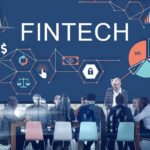 Такое изменение восприятия легко объяснить: банки стремятся снизить расходы, повысить удовлетворенность клиентов и элементарно выжить. Помочь в этом могут именно свежие идеи из сферы финтеха. Особенно это актуально для создания современных и ценных B2B-решений, способных не только соответствовать, но и превзойти ожидания потребителей.
Остается открытым вопрос о максимально эффективном способе разработки решений для бизнеса. С одной стороны, банк может нанять в штат финтех-специалистов, с другой — обратиться к внешним поставщикам. Что из этого лучше работает, пока сказать трудно.
4. Основные направления FinTech
РегТех, InsureTech, Искусственный интеллект
4. Основные направления FinTech
Краудфандинг
Краудфандинг- создает площадки для коллективного финансирования, позволяет встретиться создателям продукта и инвесторам для дальнейшего сотрудничества. 

Самые популярные: CrowdCube и Seedrs 

CrowdCube предназначен для пользователей, которые вкладывают небольшие суммы и приобретают акции непосредственно начинающих компаний
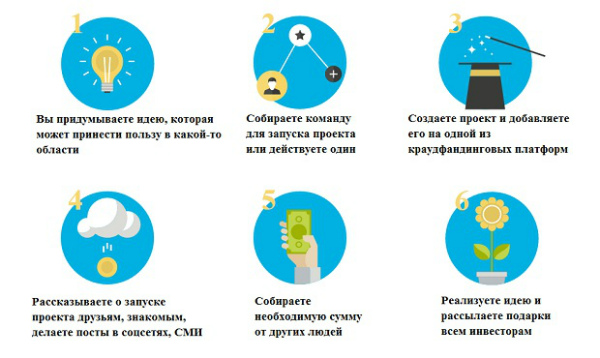 Seedrs объединяет средства для инвестиций в новые предприятия в качестве назначенного агента и посредника
4. Основные направления FinTech
Краудфандинг
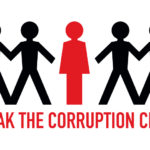 Финтех-стартапы в сфере P2P-кредитования и краудфандинга будут играть ключевую роль в решении проблемы финансирования малого и среднего бизнеса (МСБ). 
Об этом говорится в докладе Всемирного экономического форума (ВЭФ).
Отмечается, что этот вопрос особенно актуален для таких разных стран, как Великобритания, Италия, Испания, Нидерланды, Турция, Нигерия, Марокко, Китай, Канада и Аргентина.
В докладе ВЭФ подчеркивается, что с помощью финтеха можно преодолеть дефицит финансирования МСБ в размере 2 трлн. долларов. 
Учитывая тенденции, скорее всего, помогать небольшим компаниям будут стартапы в сфере финансирования цепочек поставок, оплаты инвойсов (счетов-фактур), долевого краудфандинга и B2B-кредитования.
4. Основные направления FinTech
Необанки
Необанки – это финтех-компании, которые предлагают стандартные банковские услуги полностью в цифровом формате.
В отличие от обычных банков, необанки могут работать без банковской лицензии.  
Чаще всего созданы в виде мобильных приложений, которые заменяют услуги классических банков. 
Ориентированы на клиентов, не нуждаются в физических отделениях (примеры: Monobank, Рокетбанк). 
Недостатки необанков: низкий уровень доверия клиентов и отсутствие четкого нормативного регулирования.
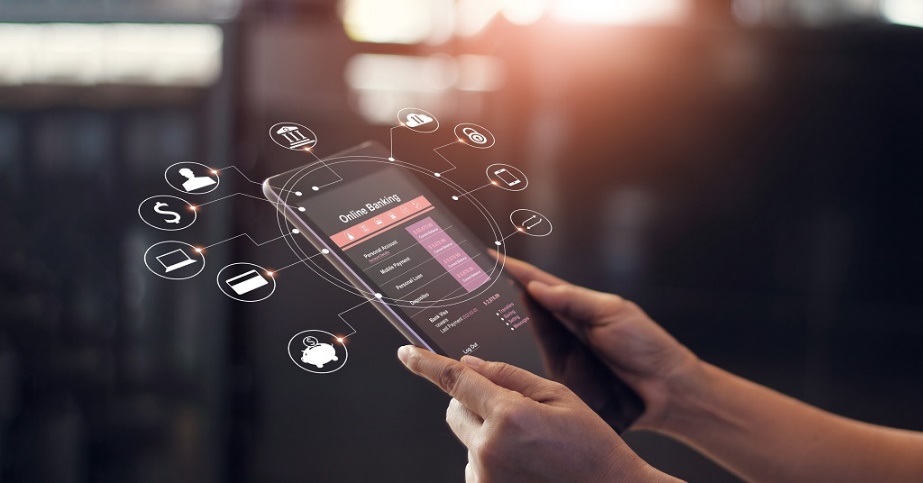 Криптовалюты
Вид цифровой валюты, который работает без центральной платежной системы, полностью автоматически, добывается майнерами с помощью мощных вычислительных систем. 
На криптовалюте построено множество стартапов, бирж, обменников и инвестиционных площадок, в них капитализируют миллионы долларов, но финансовые эксперты не могут ясно увидеть будущее этой индустрии.
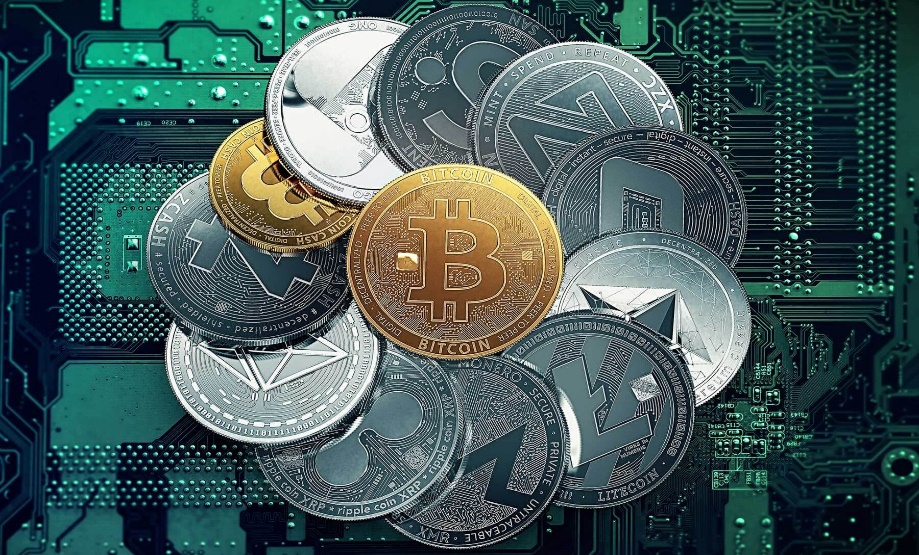 4. Основные направления FinTech
Техфин и финтех: в чем разница
В 2019 году финтех — это уже не что-то новое: большинство людей в курсе существования финансовых технологий. Другое дело — техфин. Однако различия между ними очевидны.
Термин «финтех» употребляется в отношении компаний, которые оказывают финансовые услуги, используя цифровые технологии. Таким образом они стремятся повысить качество обслуживания и улучшить пользовательский опыт. Примеры финтех-компаний: Plaid Technologies, Circle.
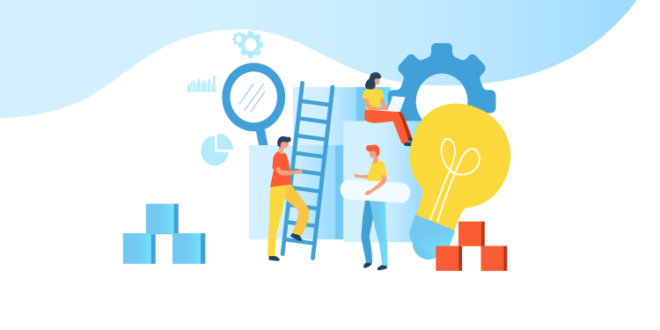 Термин «техфин» применим к технологическим компаниям, которые предлагают финансовые продукты и услуги на базе доступных технических решений. Примеры: Google, Amazon, Facebook, Apple (в частности, система мобильных платежей Apple Pay), Alipay.
Основатель Alibaba Group Джек Ма следующим образом описал разницу между финтехом и техфином: «У финансовой индустрии есть два пути развития. Первый — онлайн-банкинг, когда все фининституты уйдут в онлайн. Второй — интернет-финансы, когда всем руководят нефинансовые компании».
Задача финтеха — максимально использовать новейшие технологии (например, блокчейн), чтобы создать альтернативу традиционным моделям финуслуг.  
Задача техфина — усовершенствовать то, что уже есть в финансовой индустрии
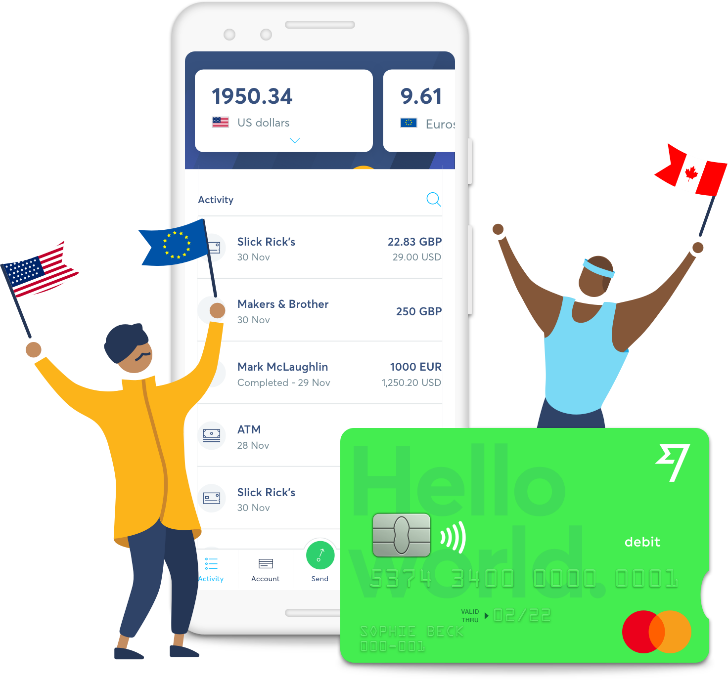 4. Основные направления FinTech
Финтех-дайджест
В мире
Шестнадцать крупных банков ЕС начали работать над созданием общеевропейской платежной системы. Ожидается, что она станет  альтернативой Visa и Mastercard и ослабит влияние технологических гигантов из Китая и США. 
Группа Raiffeisen Bank International (RBI) выпустила второй финтех-атлас. В нем анализируется состояние финтех-экосистем в 19 странах Центральной и Восточной Европы: их размеры, ключевые игроки и крупнейшие инвесторы, тренды, уровень готовности населения к цифровому банкингу.
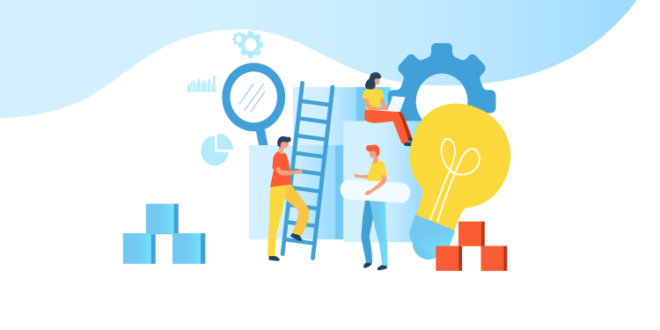 Казахстан
В издании «Курсив» вышел материал о перспективах разработки цифрового тенге и его преимуществах. Если вкратце: Нацбанк все еще изучает этот вопрос, принципиальное решение еще не принято.
В Казахстане активизировались мошенники, которые пытаются завладеть персональными данными клиентов банков. Обычно они обзванивают заемщиков, представляясь сотрудником известных банков, и при этом «подделывают» номера, с которых звонят.
Сбербанк и платформа Smart Satu разработали новый платежный В2В-инструмент для мелкого и малого бизнеса — QR-платеж по технологии Visa QR. В одном приложении можно сделать заказ, принять деньги от покупателя и отправить их производителю.
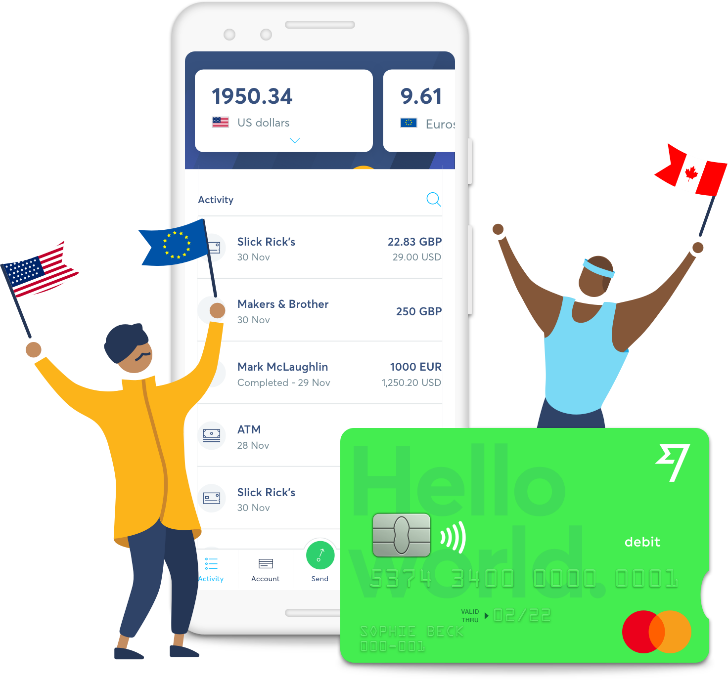 4. Основные направления FinTech
Понятия, связанные с процессами перехода бизнеса в цифровое пространство
4. Основные направления FinTech
Типы компаний предоставляющих цифровые финансовые услуги
4. Основные направления FinTech
Элементы цифровизации финансовых услуг
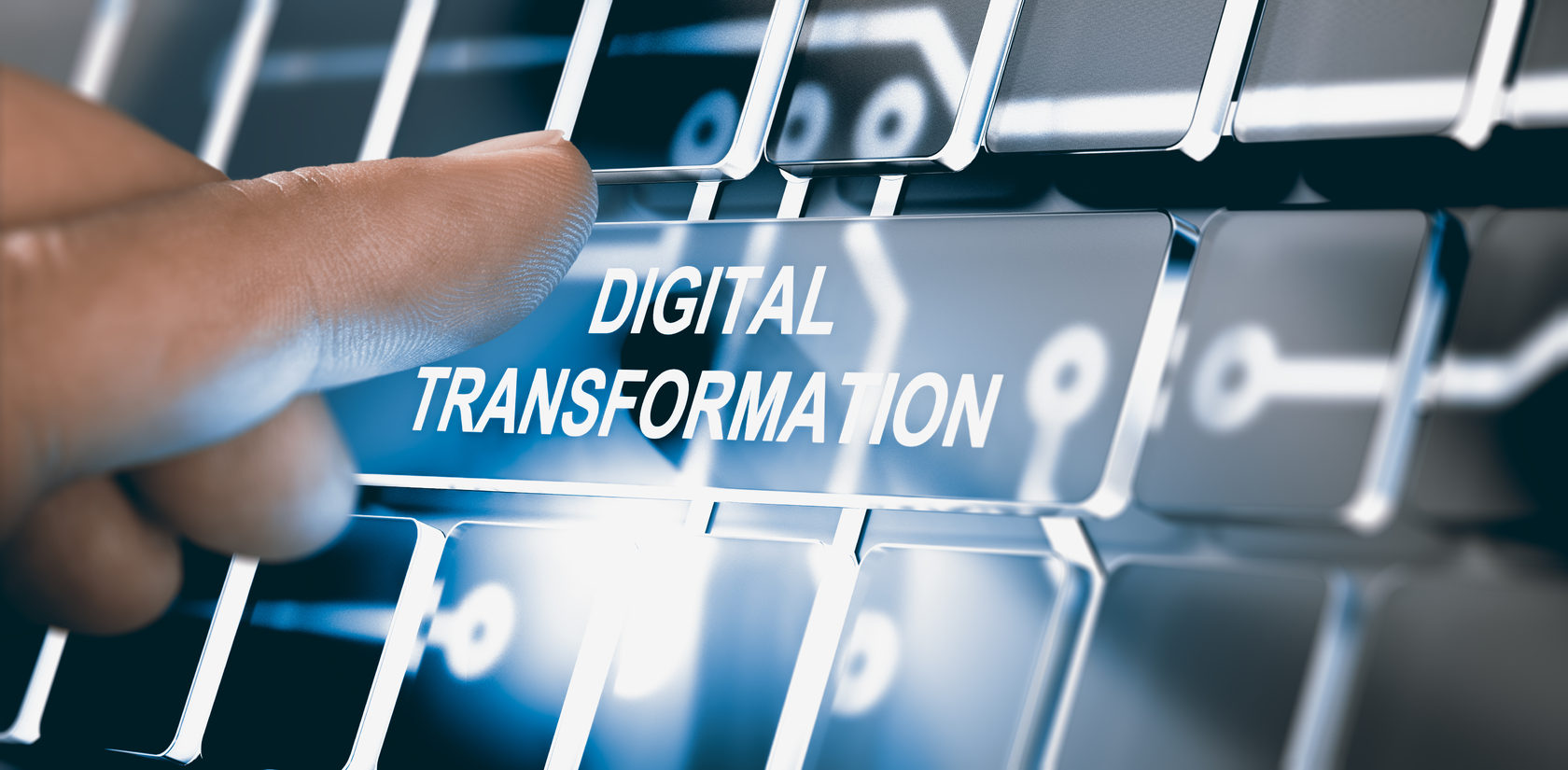 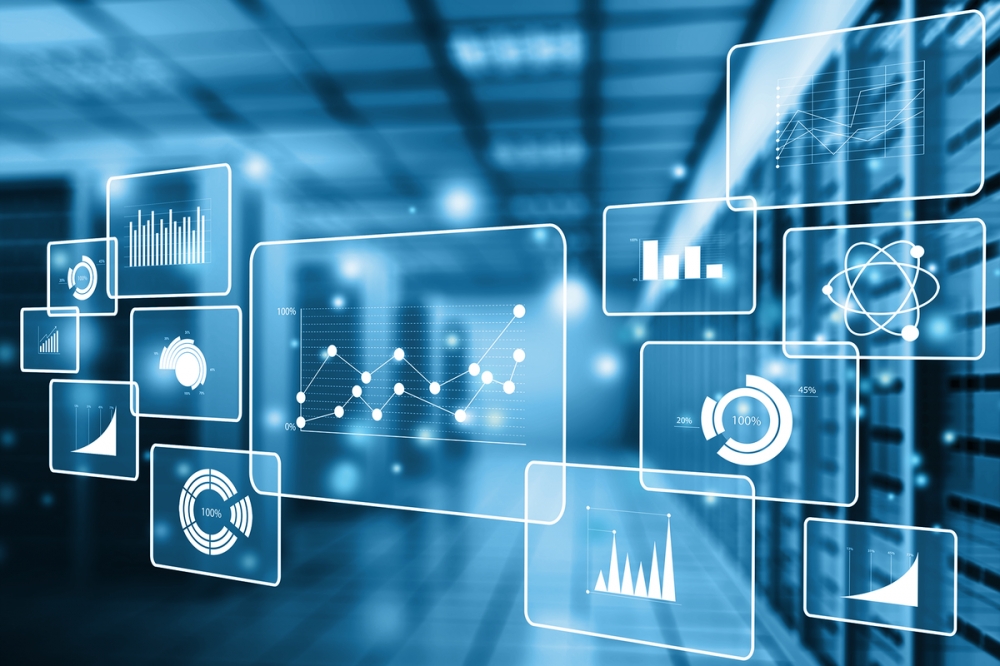 4. Основные направления FinTech
Ключевые модели финтех:
4. Основные направления FinTech
Экосистемы
Список литературы
Об утверждении Государственной программы «Цифровой Казахстан» // Постановление Правительства Республики Казахстан от 12 декабря 2017 года № 827// https://adilet.zan.kz/ 
Касенова Г.Е Современные финансовые услуги банков: учебное пособие /Қазақ Университеті- Алматы, 2021, 264с.
Катасонов В. Ю. Цифровые финансы. Криптовалюты и электронная экономика. Свобода или концлагерь? / В. Ю. Катасонов — «Книжный мир», 2017.600 с.
Ковалев, М. М. Цифровая экономика / М. М. Ковалев, Г. Г. Головенчик. – Минск : Изд. центр БГУ, 2018. – 328 с.
Балдин, К. В. Информационные системы в экономике: учебник / К. В. Балдин, В. Б. Уткин. – 7-е изд. – М.: Дашков и К, 2017. – 395 с. 
Капитализация криптовалют https://coinmarketcap.com 
Digital economy & society in the EU http://ec.europa.eu/eurostat/cache/ infographs/ict/2018/index.html 
Eurostat https://ec.europa.eu/eurostat/web/main/home